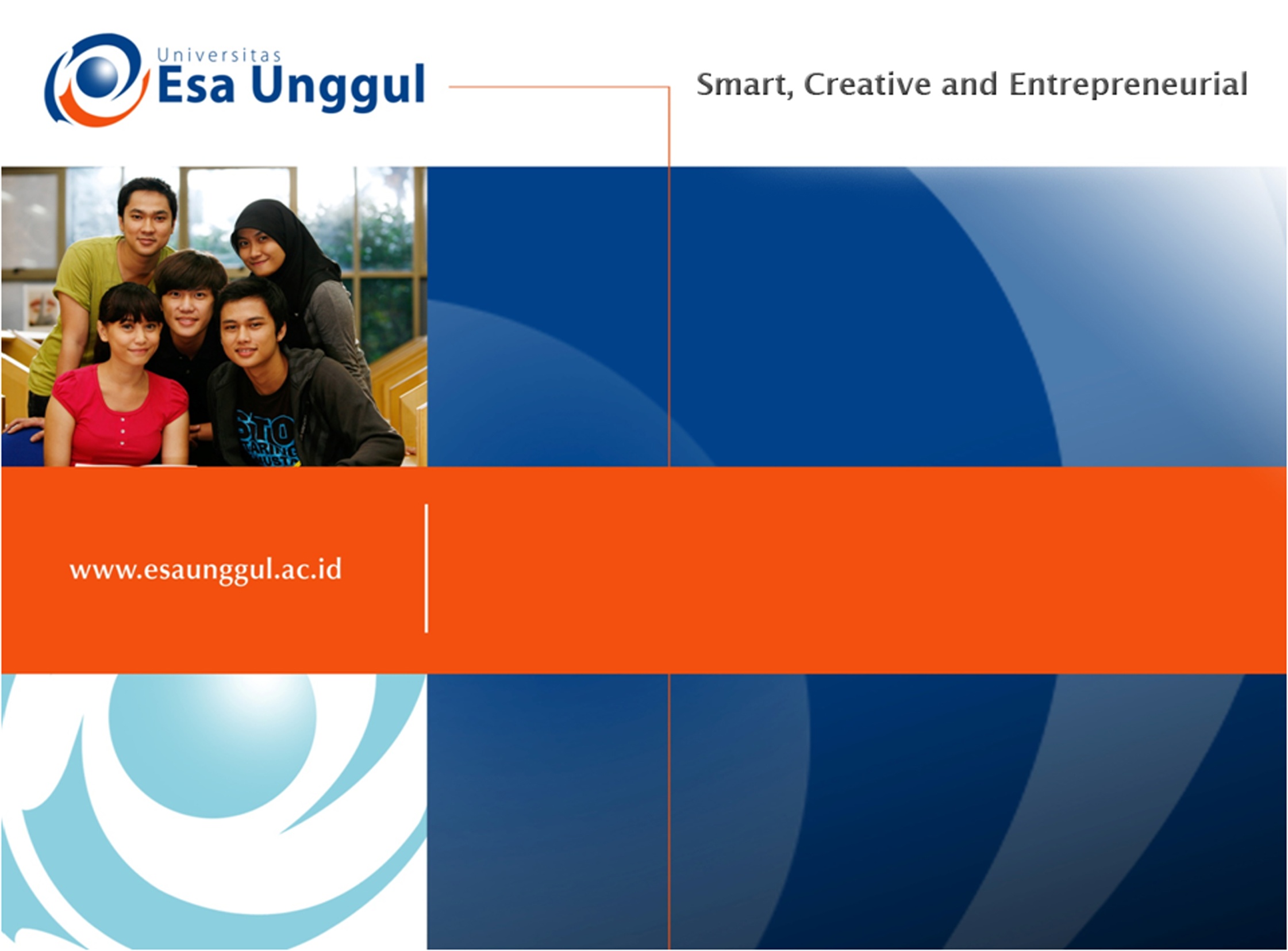 PERTEMUAN 6
	PERENCANAAN RUANG KERJA REKAM MEDIS DAN INFORMASI KESEHATAN
SISWATI

PROGRAM STUDI  D3 REKAM MEDIS DAN INFORMASI KESEHATAN FAKULTAS ILMU-ILMU KESEHATAN 
UNIVERSITS  ESA  UNGGUL
3/30/2020
1
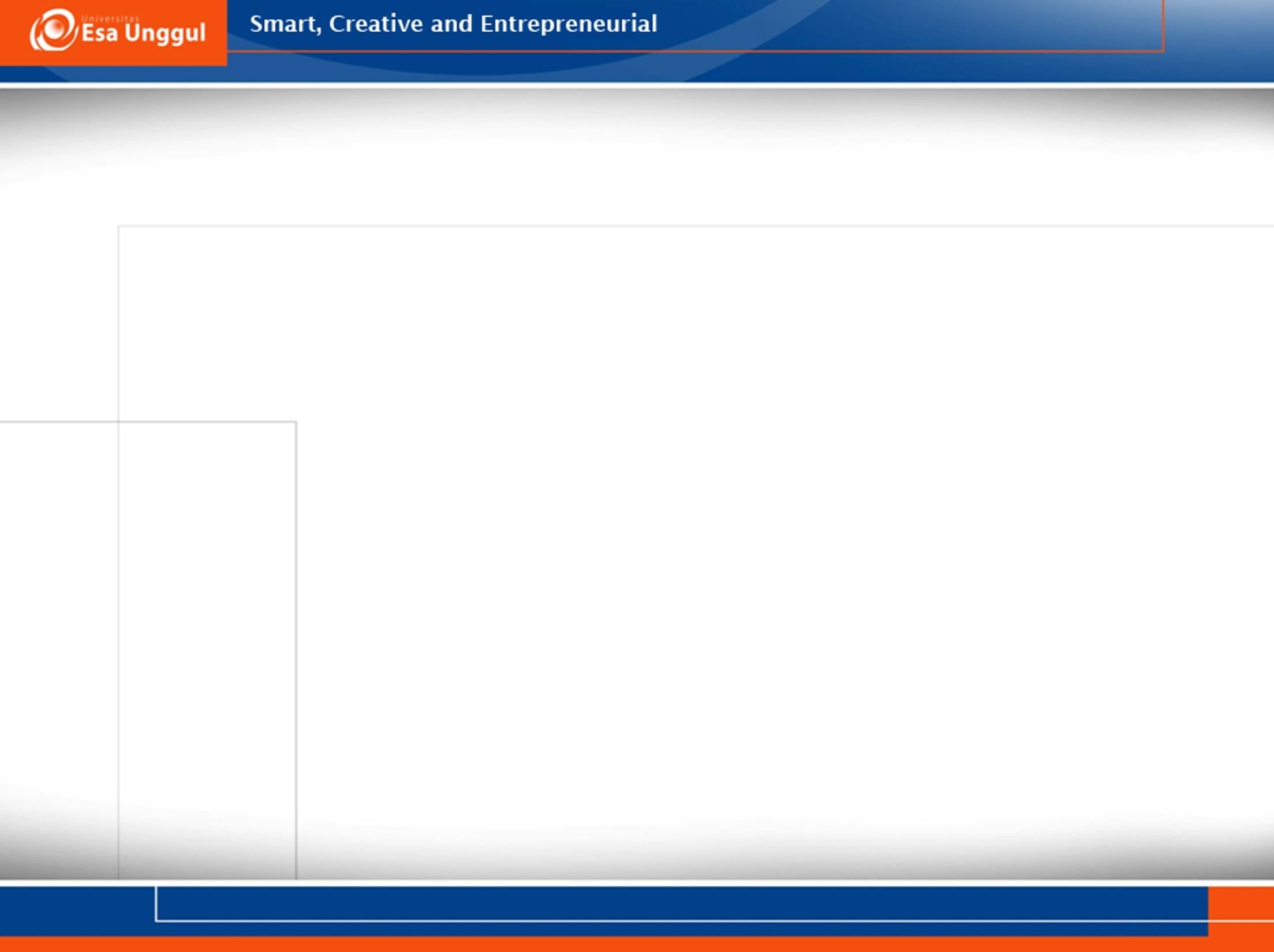 KEMAMPUAN YANG DIHARAPKAN
UMUM:
	Mahasiswa mampu memahami perencanaan ruang kerja RMIK 

KHUSUSMEMAHAMI:
Ruang kerja RMIK  
Persyaratan sarana ruang kerja RMIK
3/30/2020
2
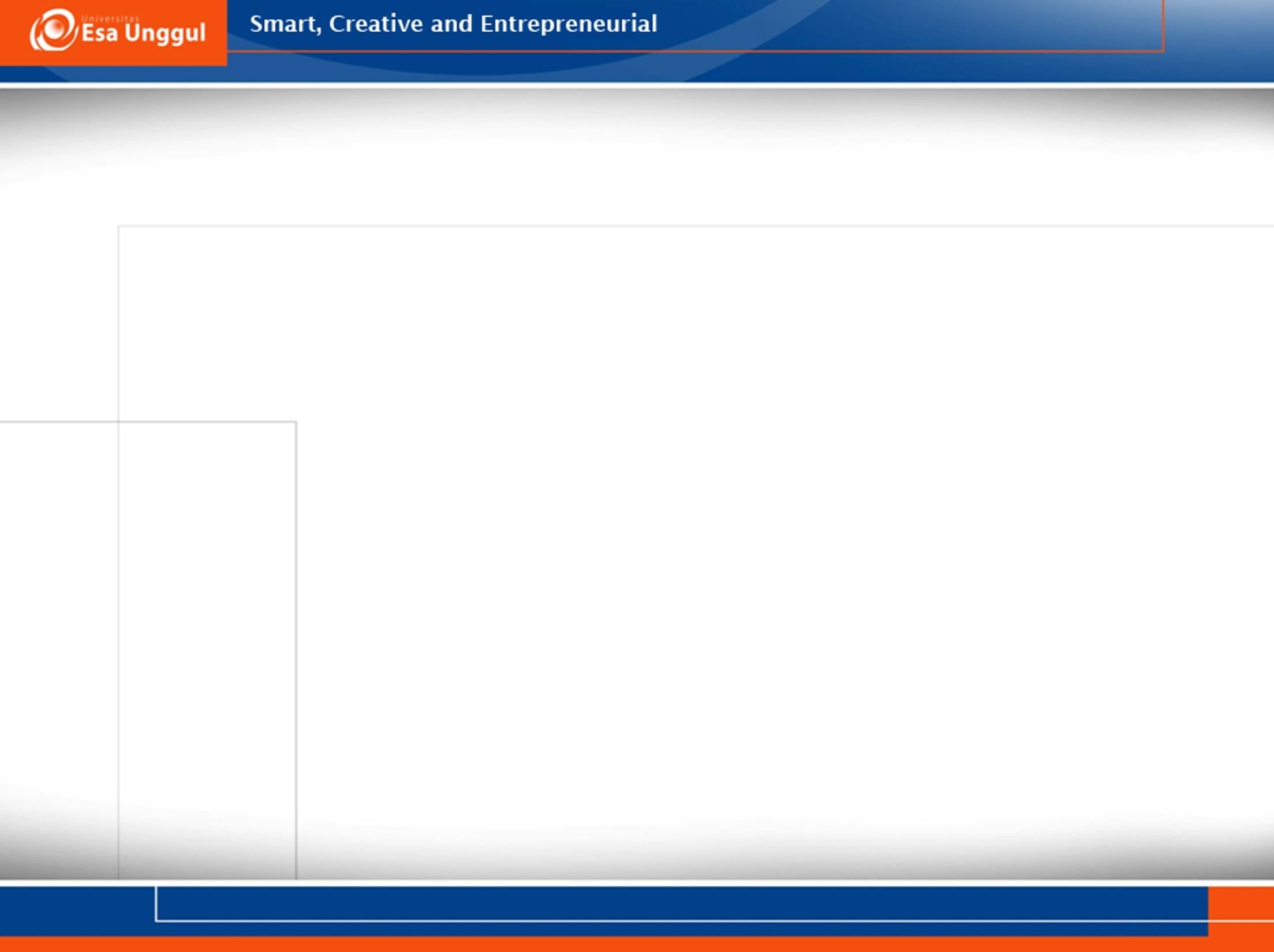 FUNGSI UTAMA SARANA-PRASARANA
Pada dasarnya dapat :
Menciptakan kenyamanan 
Menciptakan kepuasan 
Mempercepat proses kerja
Memudahkan proses kerja
Meningkatkan produktivitas
Hasil lebih berkualitas
3/30/2020
3
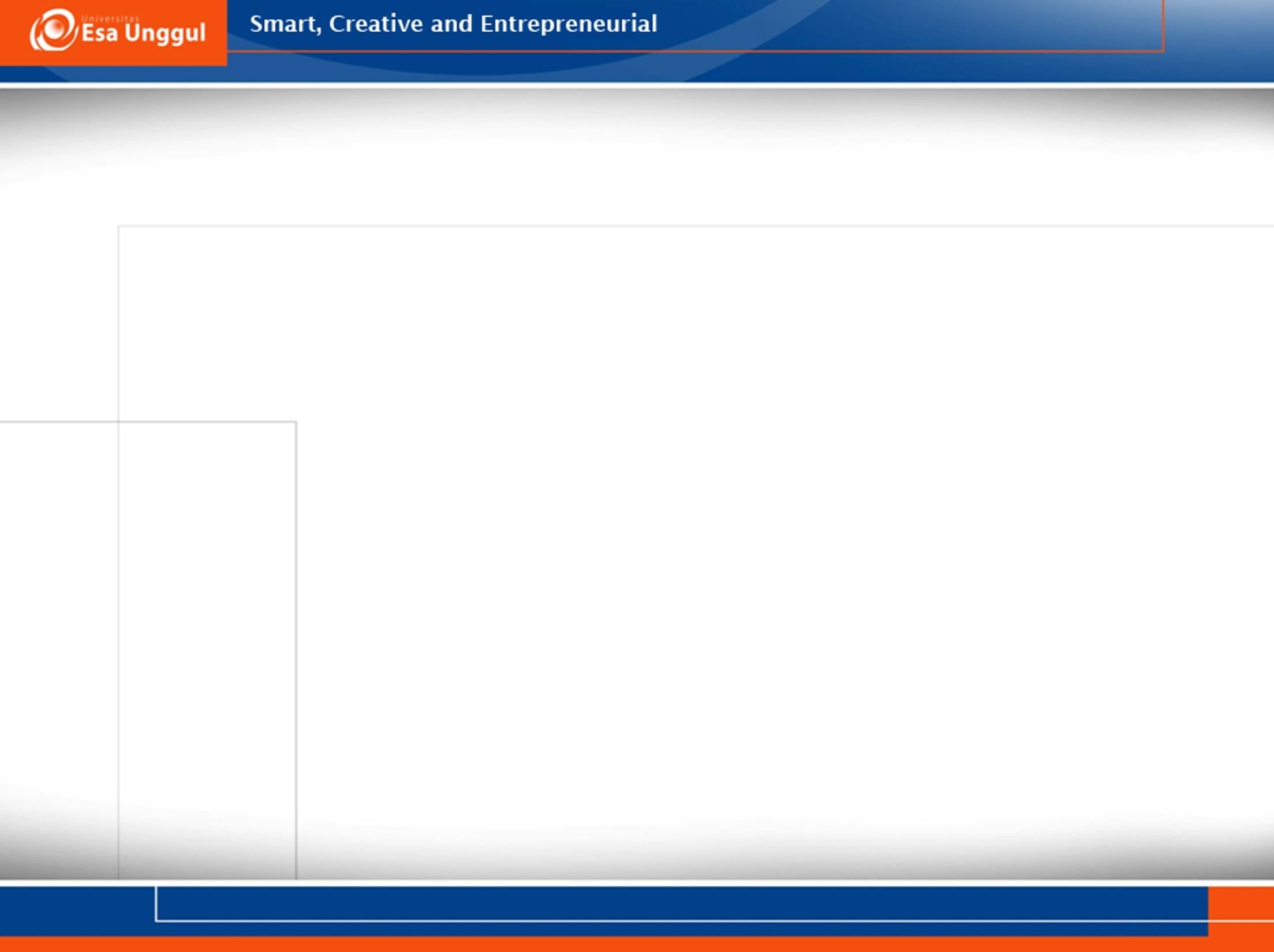 RUANG:
	Gabungan/kumpulan dari ruangan-ruangan sesuai fungsi dalam pelayanan rumah sakit yang saling berhubungan dan terkait satu sama lain dalam rangka pencapaian tujuan pelayanan kesehatan dari suatu ruang.
3/30/2020
4
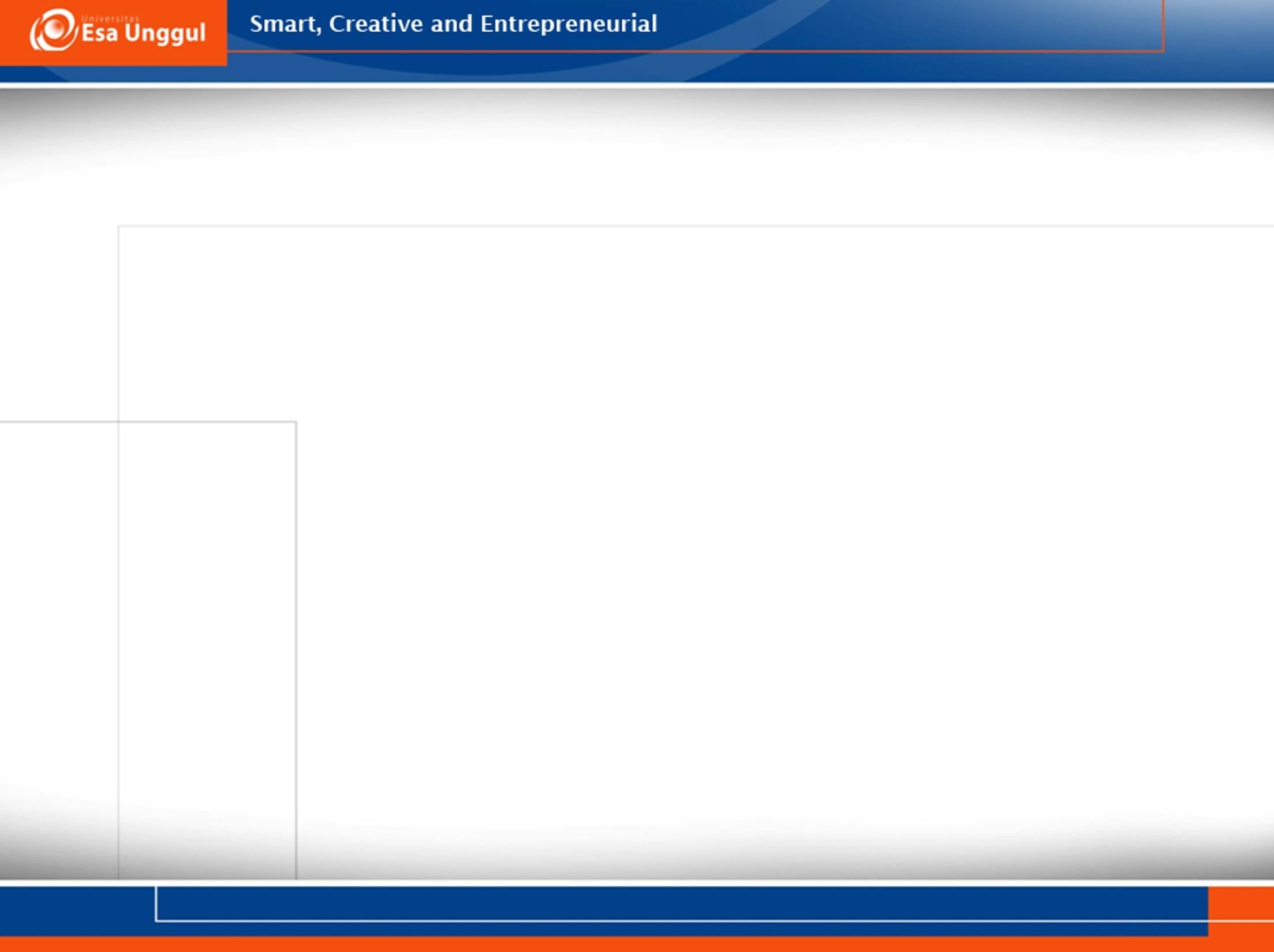 RUANGAN: 
	Bagian dari ruang merupakan tempat yang dibatasi oleh bidang-bidang fisik maupun non fisik yang memiliki fungsi spesifik.
3/30/2020
5
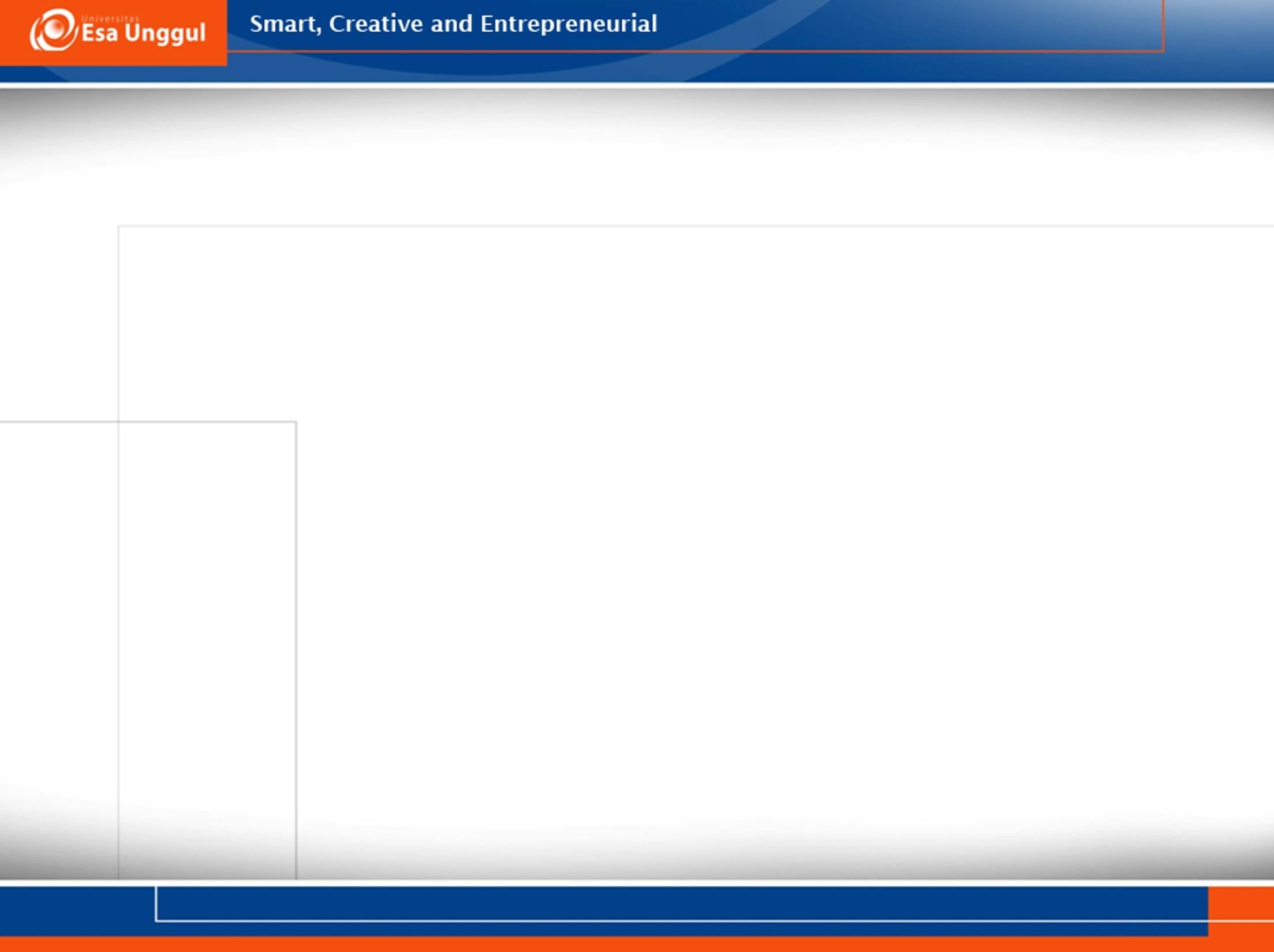 PERSYARATAN TEKNIS BANGUNAN
Pemanfaatan ruang dalam bangunan RS harus efektif sesuai fungsi pelayanan 
Desain tata ruang & desain komponen bangunan harus dapat meminimalisir risiko penyebaran infeksi
Desain tata ruang harus memperhatikan alur kegiatan petugas dan pengunjung RS
	(PerMenKes RI No.24/2016 Pasal 11)
3/30/2020
6
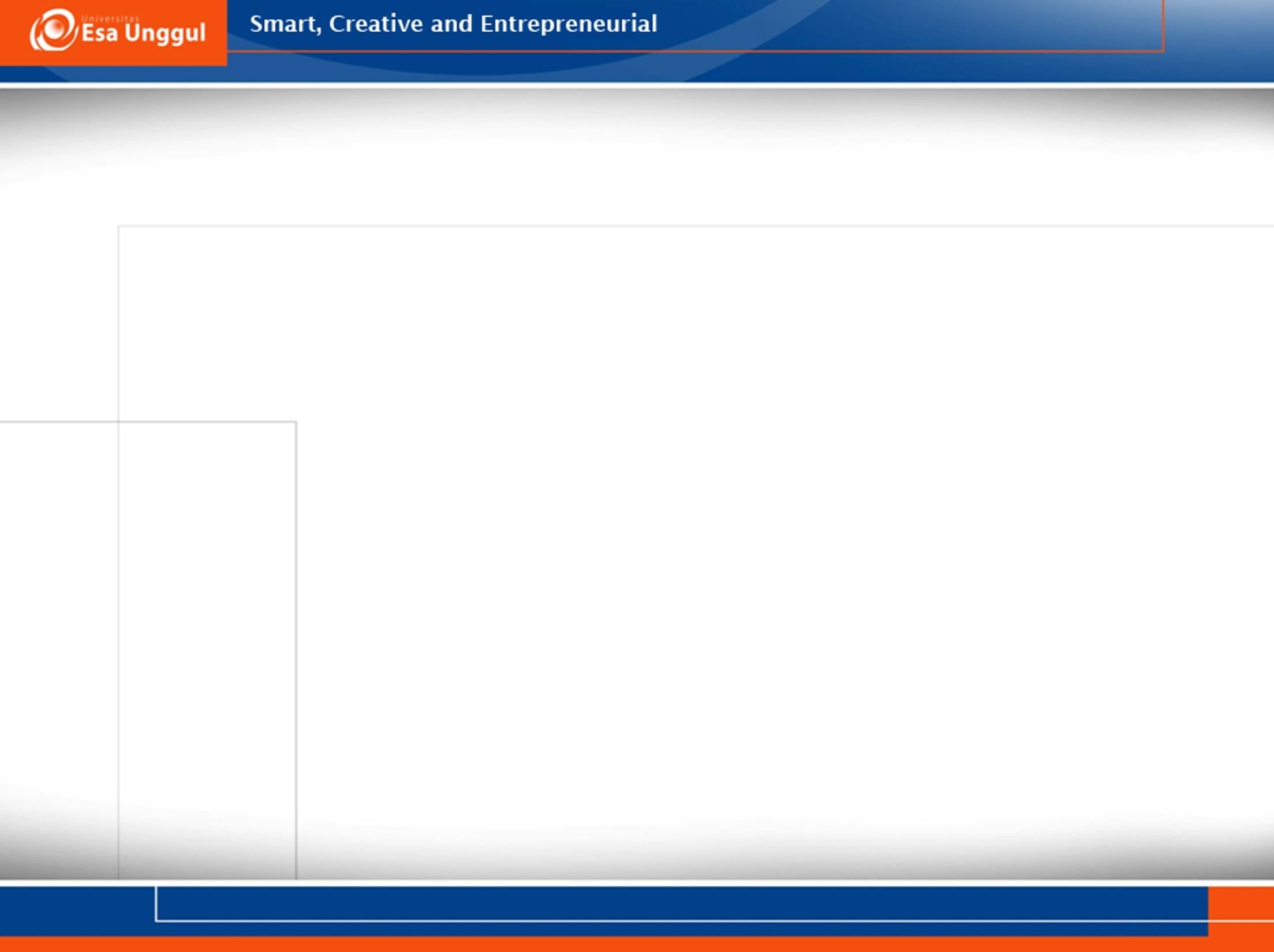 KETETAPAN RUANG REKAM MEDIS
Ditetapkan bahwa bangunan rumah sakit terdiri atas antara lain adalah ruang rekam medis. 
	(PerMenKes RI No.24/2016 Pasal 11)
3/30/2020
7
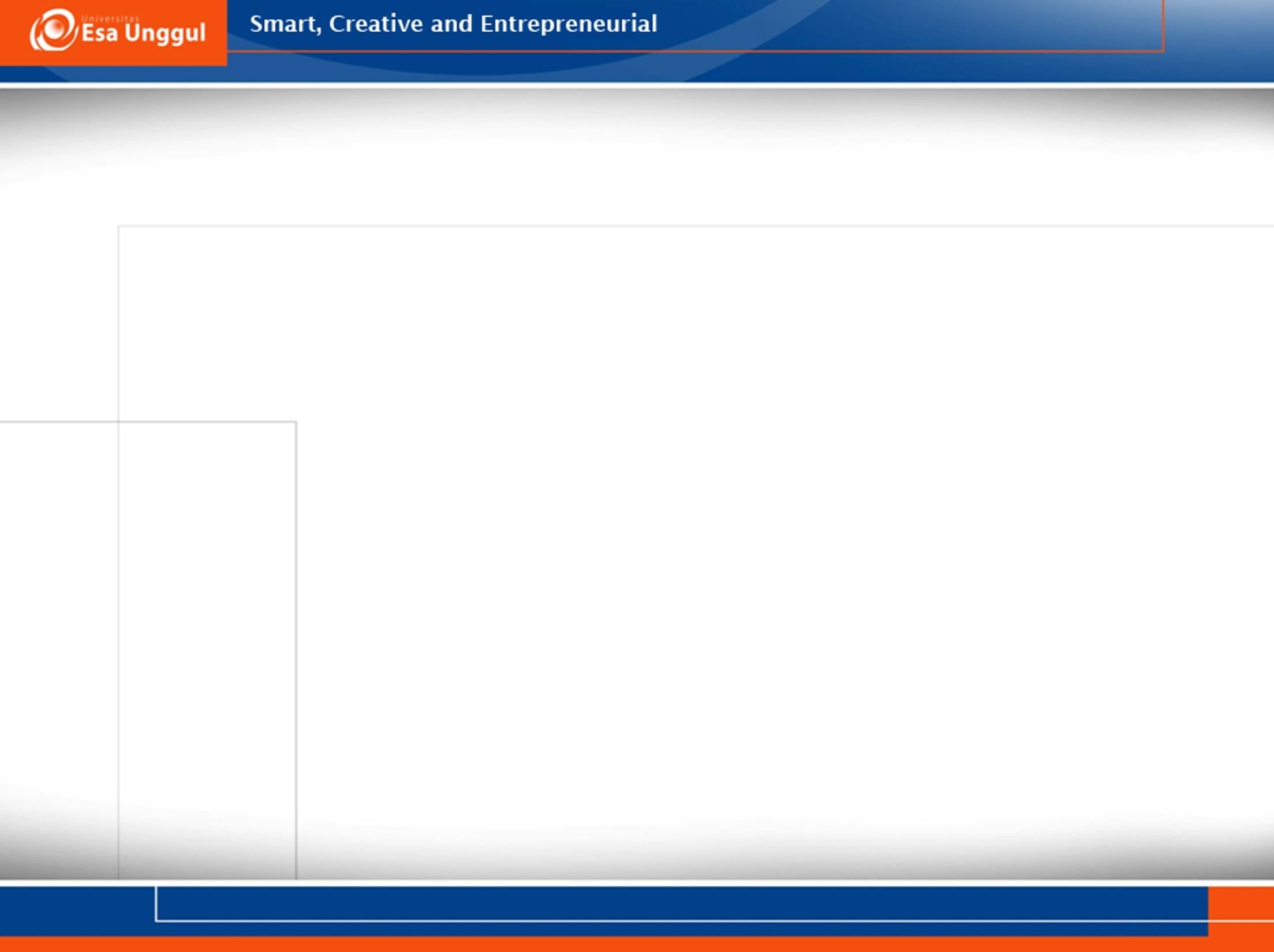 SISTEM PENCAHAYAAN
Harus direncanakan berdasarkan tingkat iluminasi yang dipersyaratkan sesuai fungsi ruang bangunan RSmempertimbangkan:
Efisiensi
penghematan energi yang digunakan, dan penempatannya tidak menimbulkan efek silau atau pantulan. 
	
	(PerMenKes RI No.24/2016 Pasal 22)
3/30/2020
8
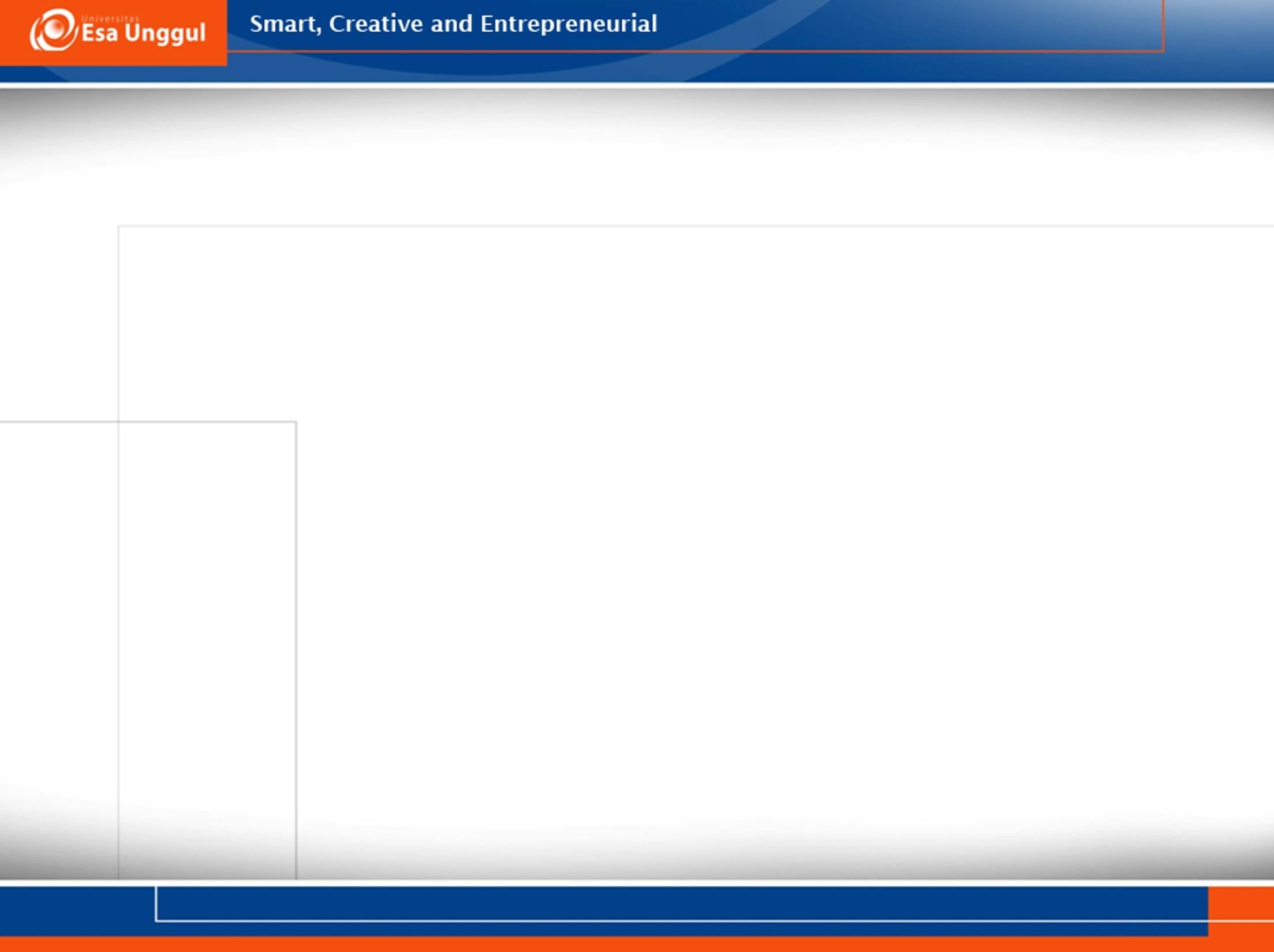 SISTEM EVAKUASI
Setiap bangunan RS harus menyediakan sarana evakuasi yang meliputi:
sistem peringatan bahaya bagi pengguna
pintu keluar darurat 
dan jalur evakuasi
3/30/2020
9
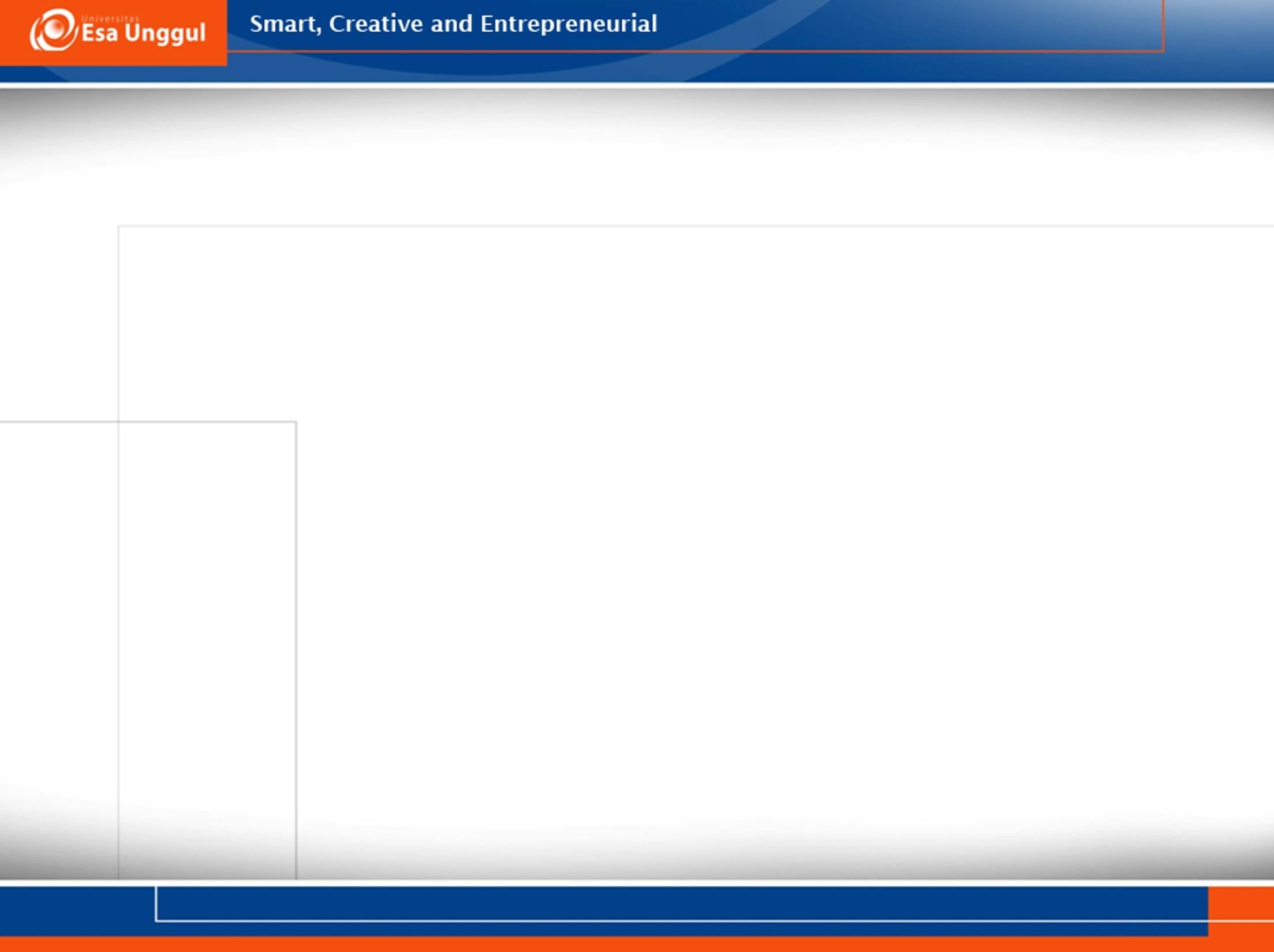 SISTEM EVAKUASI
Harus dapat menjamin pengguna bangunan RS melakukan evakuasi dari dalam bangunan  secara aman apabila terjadi bencana atau keadaan darurat. 
Sarana evakuasi harus dapat digunakan oleh semua orang termasuk penyandang cacat dan lanjut usia. 
Sarana evakuasi merupakan sarana keselamatan jiwa pada bangunan RS
	(PerMenKes RI No.24/2016 Pasal 29)
3/30/2020
10
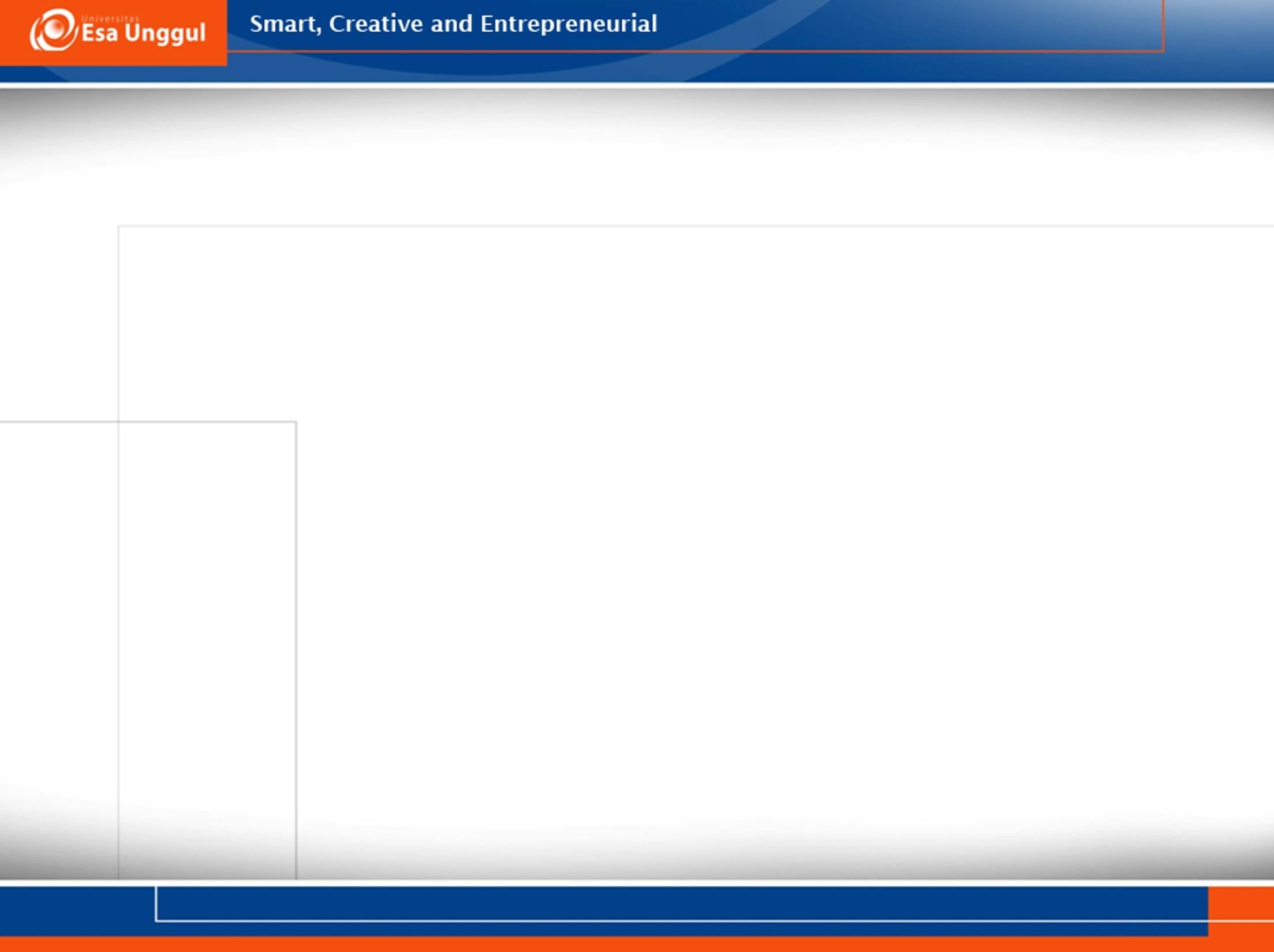 ATAP
Atap harus kuat, tidak bocor, tahan lama dan tidak menjadi tempat perindukan serangga, tikus, dan binatang pengganggu lainnya.
3/30/2020
11
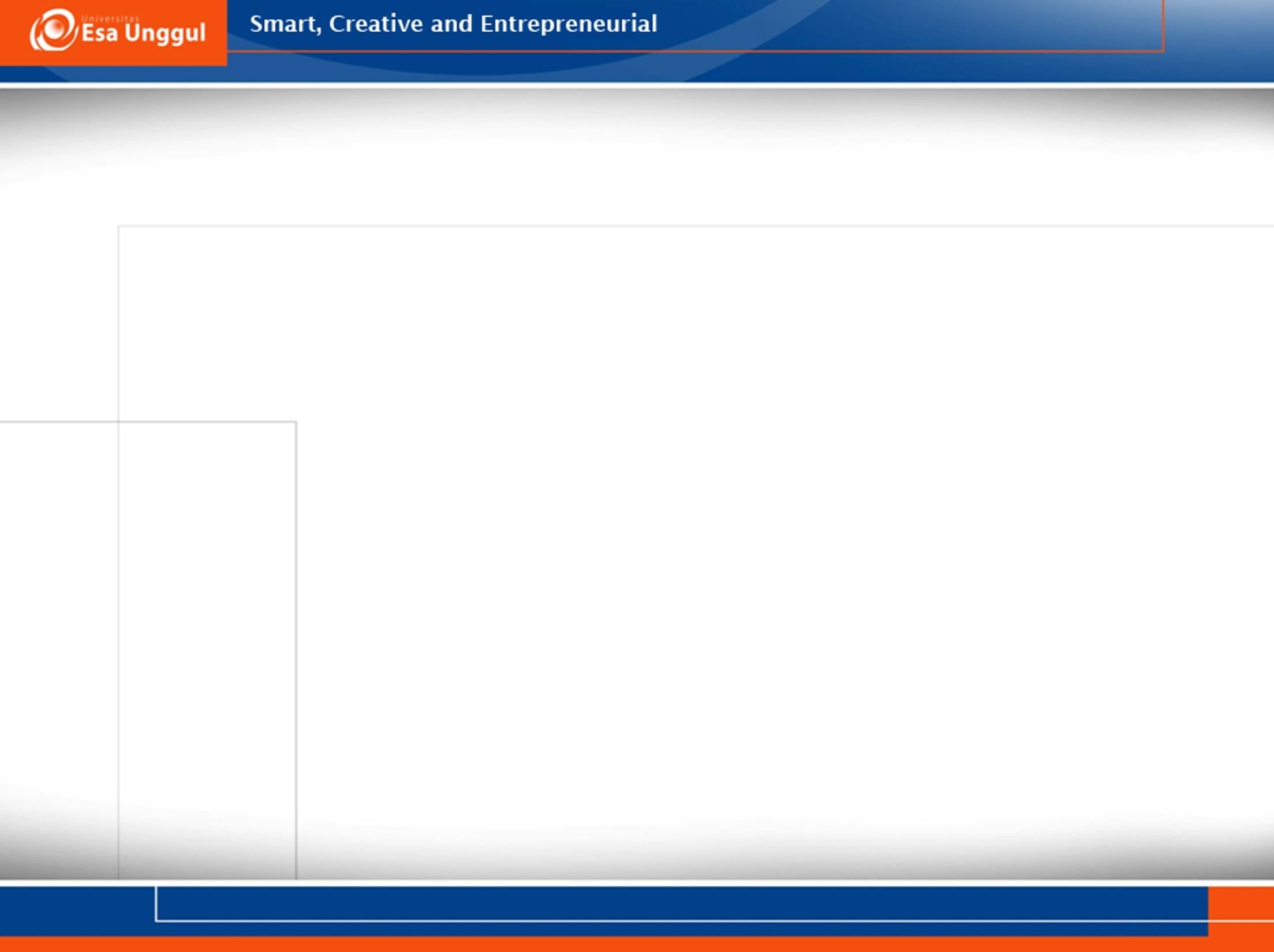 LANGIT-LANGIT
Langit-langit harus kuat, berwarna terang, dan mudah dibersihkan, tidak mengandung unsur yang dapat membahayakan pasien, tidak berjamur. 
Rangka langit-langit harus kuat. 
Tinggi langit-langit di ruangan minimal 2,80 m, dan tinggi di selasar (koridor) minimal 2,40 m.
3/30/2020
12
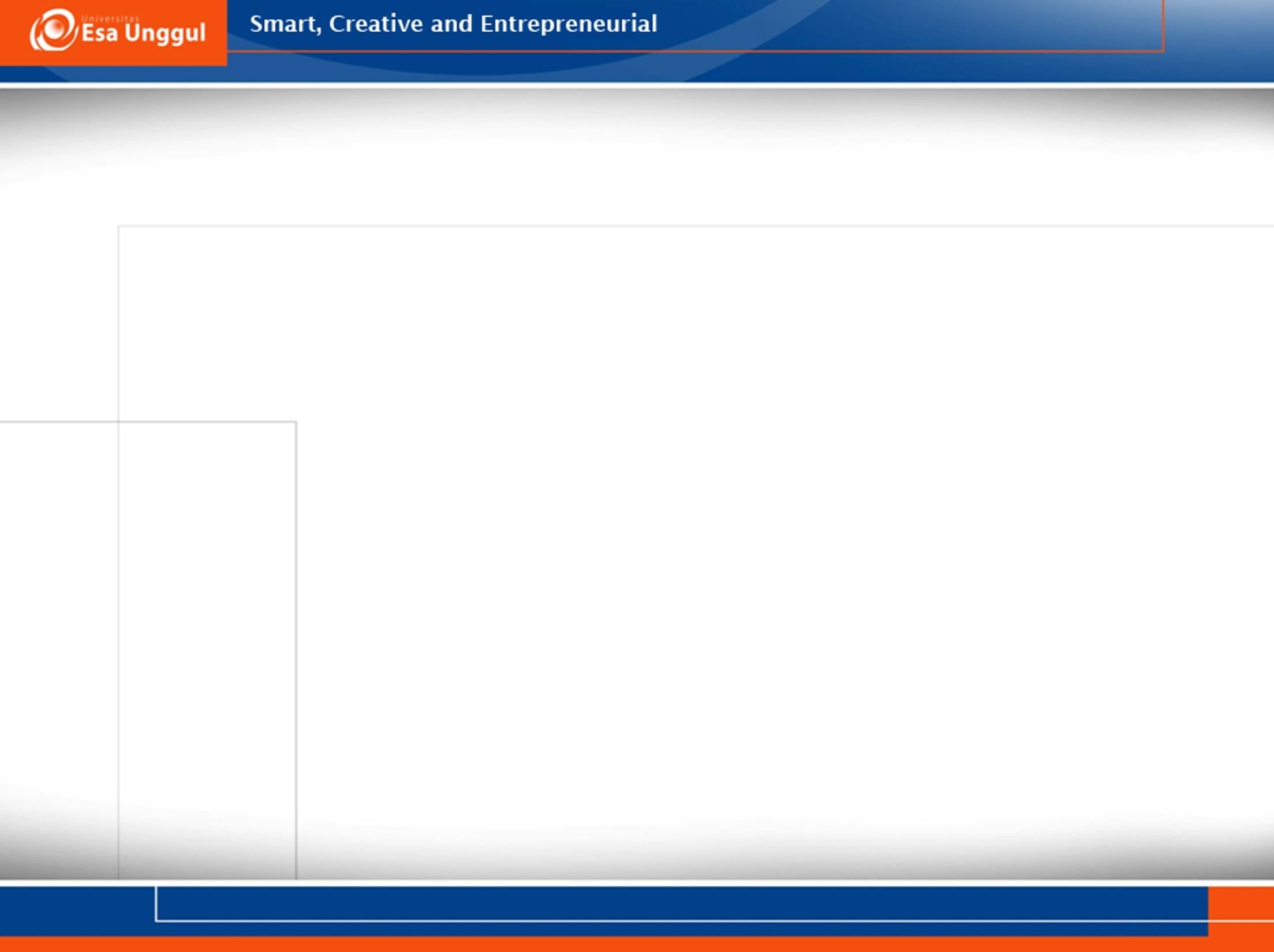 DINDING PARTISI
Dinding harus keras, rata, tidak berpori, kedap air, tahan api, tahan karat, harus mudah dibersihkan, tahan cuaca dan tidak berjamur. 
Warna dinding cerah tetapi tidak menyilaukan mata.
3/30/2020
13
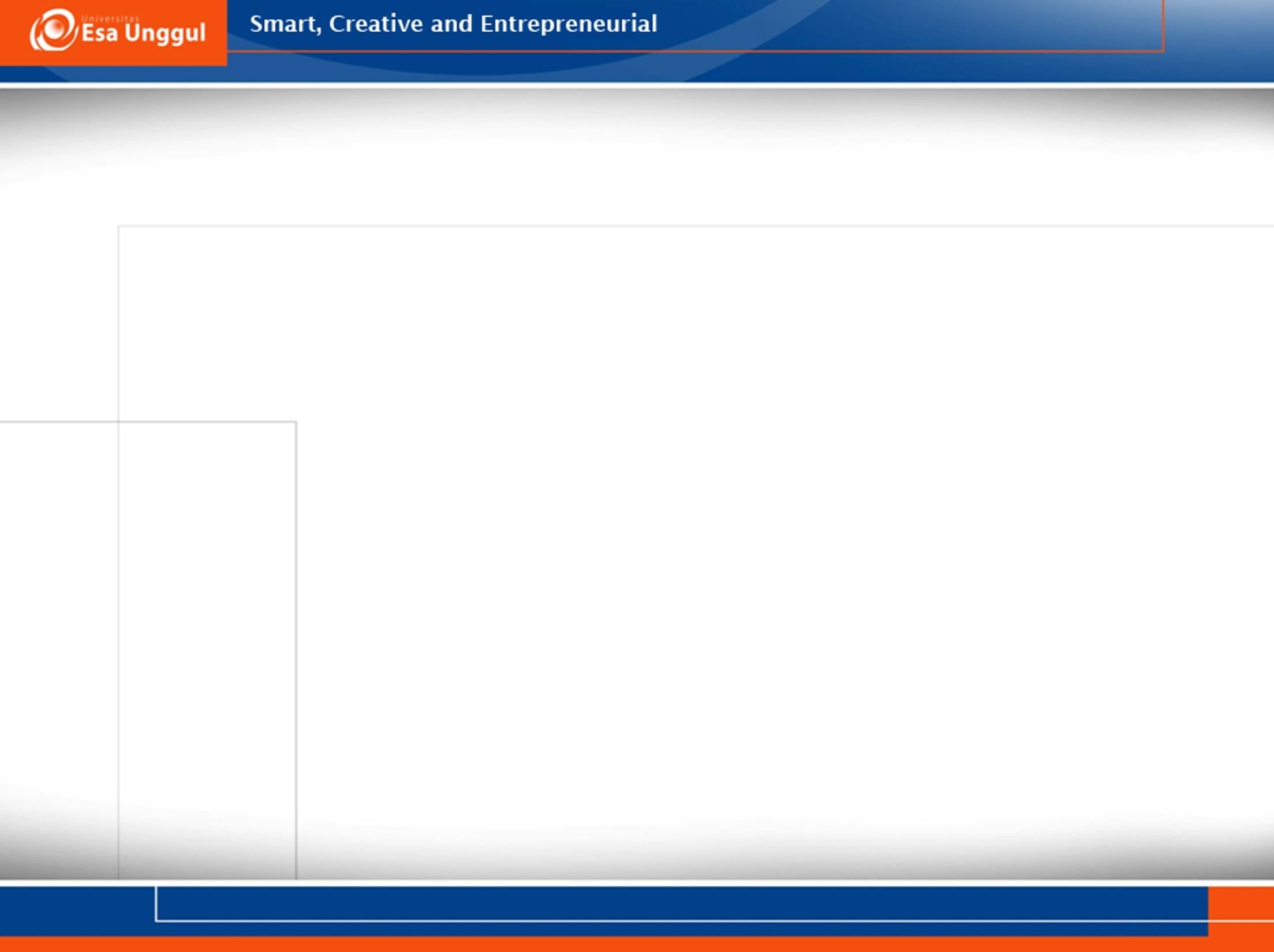 DINDING PARTISI
Pada daerah yang dilalui pasien, dinding harus dilengkapi pegangan tangan (handrail) yang menerus dengan ketinggian berkisar 80-100 cm dari permukaan lantai. 
Pegangan harus mampu menahan beban orang dengan berat minimal 75 kg yang berpegangan dengan satu tangan pada pegangan tangan yang ada.
3/30/2020
14
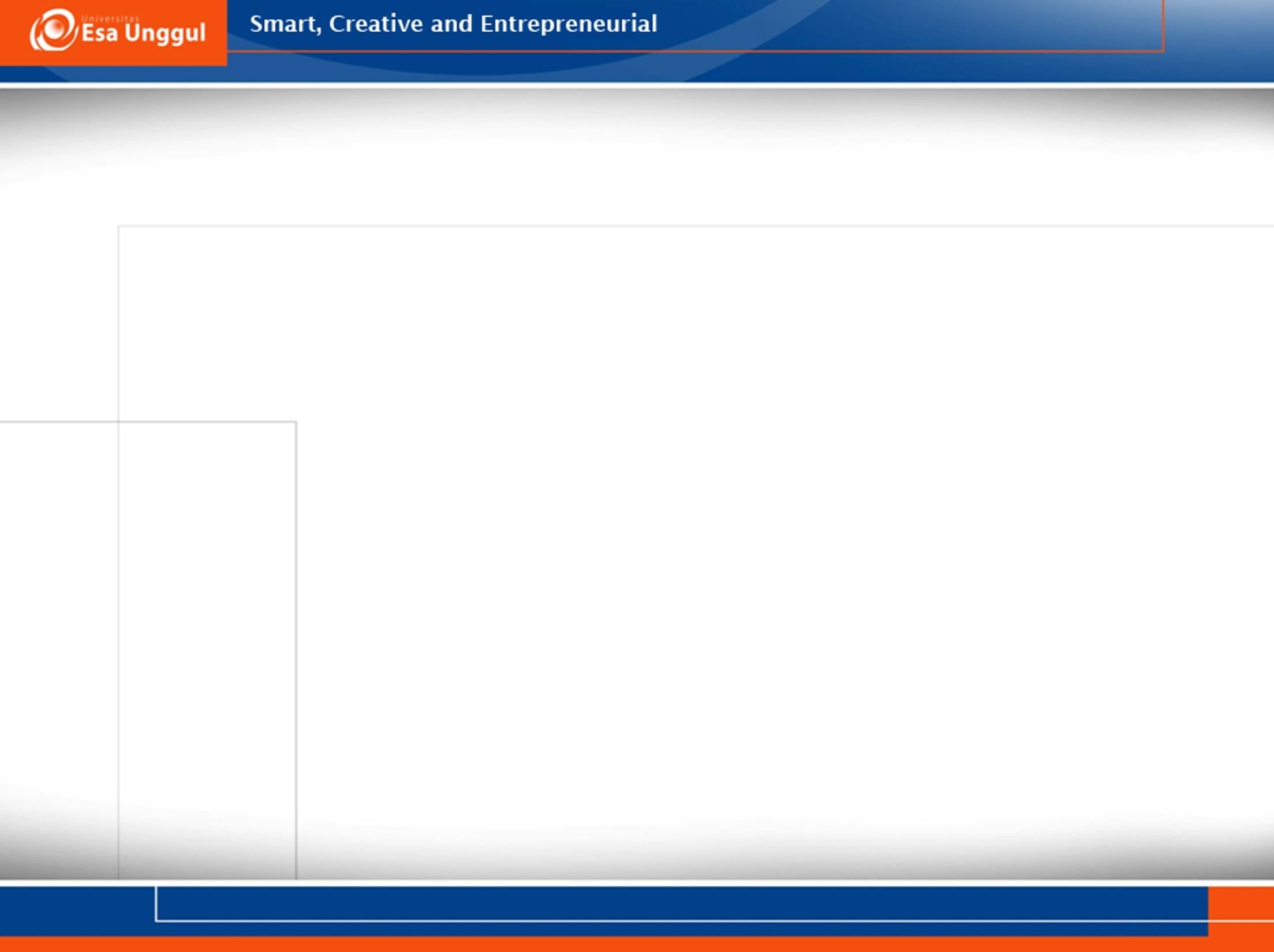 DINDING PARTISI
Bahan pegangan tangan harus terbuat dari bahan yang tahan api, mudah dibersihkan dan memiliki lapisan permukaan yang bersifat non-porosif.
3/30/2020
15
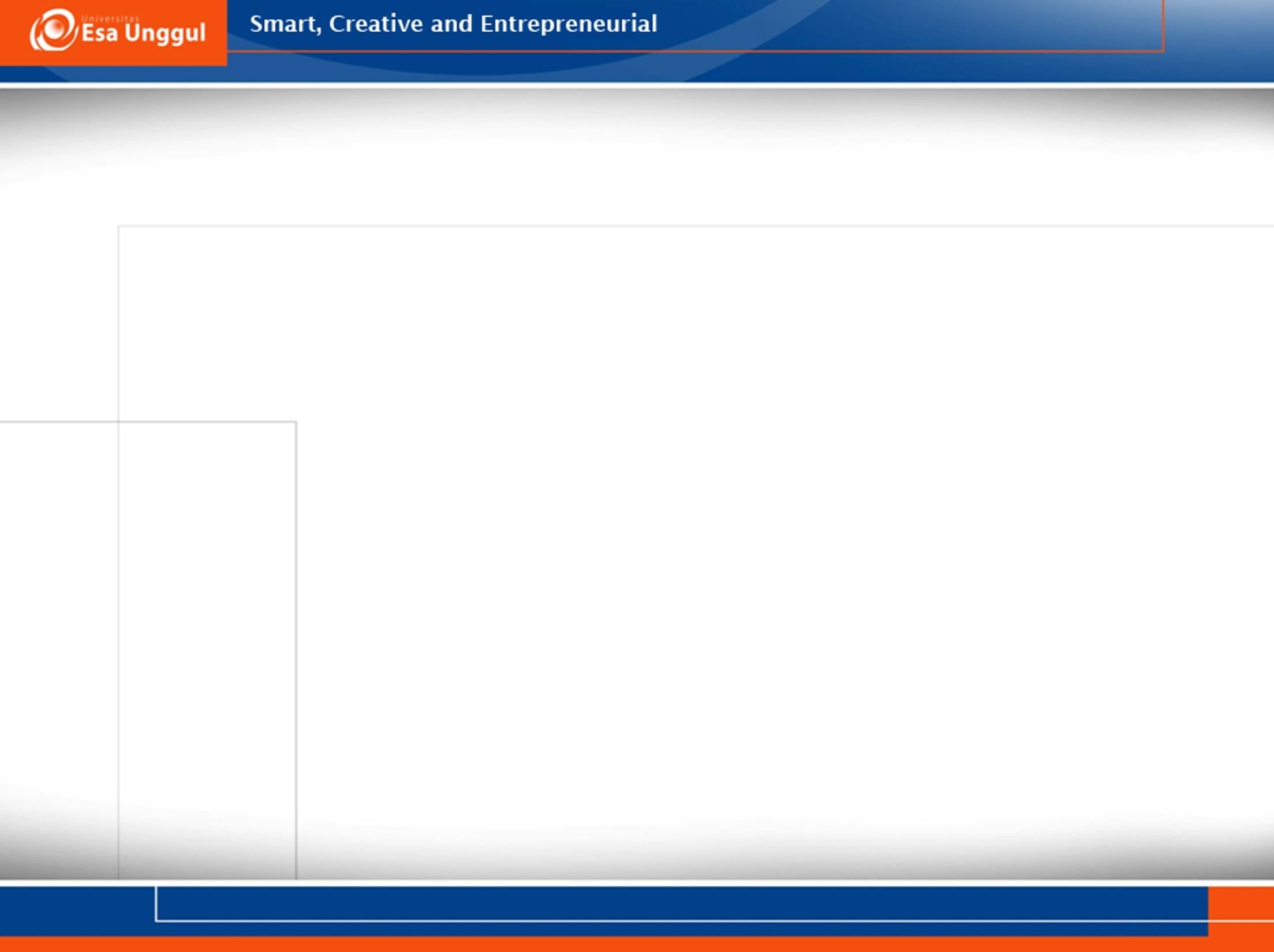 DINDING PARTISI
Khusus untuk daerah yang sering berkaitan dengan bahan kimia, daerah yang mudah terpicu api, dinding harus dari bahan yang mempunyai Tingkat Ketahanan Api (TKA) minimal 2 jam, tahan bahan kimia dan benturan.
3/30/2020
16
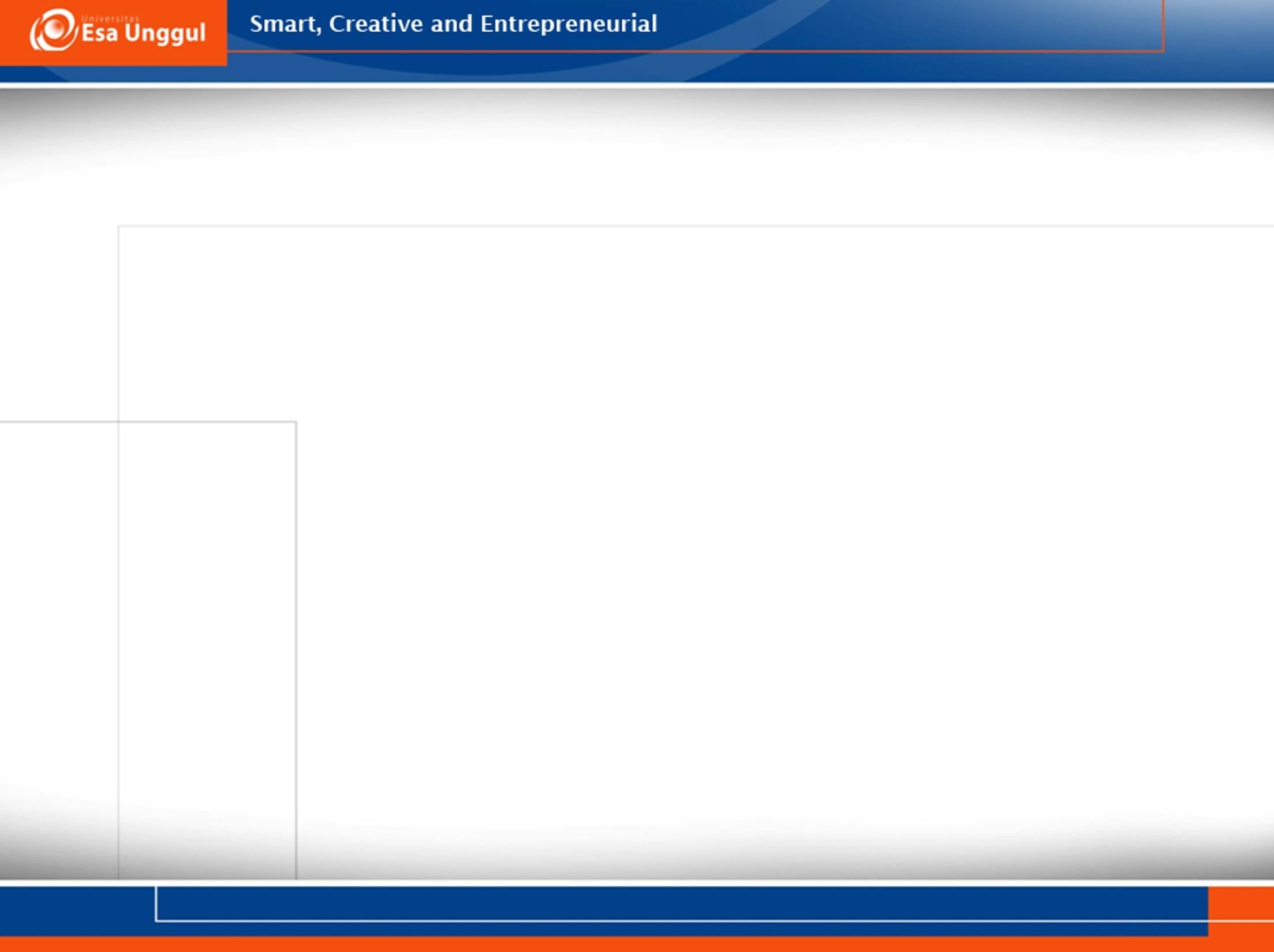 LANTAI
Lantai harus terbuat dari bahan yang kuat, kedap air, permukaan rata, tidak licin, warna terang, dan mudah dibersihkan. 
Tidak terbuat dari bahan yang memiliki lapisan permukaan dengan porositas yang tinggi yang dapat menyimpan debu. 
Mudah dibersihkan dan tahan terhadap gesekan.
3/30/2020
17
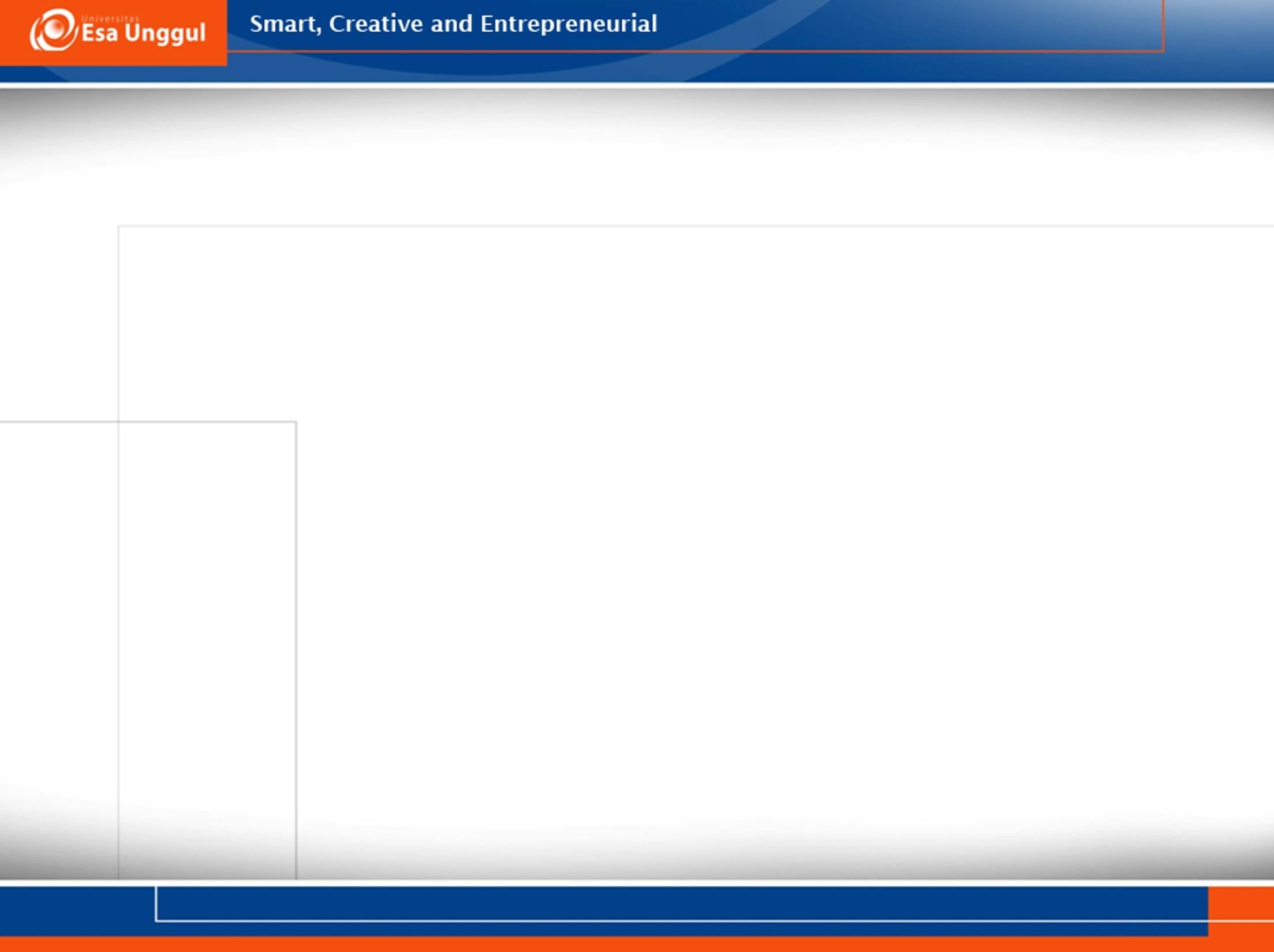 PERTIMBANGAN
Lokasi harus memiliki akses yang mudah dan cepat ke ruang rawat jalan dan ruang gawat darurat. 
Harus dapat menjamin keamanan penyimpanan  rekam medis. 
Harus dapat menjamin terjaganya kerahasiaan isi rekam medis.
3/30/2020
18
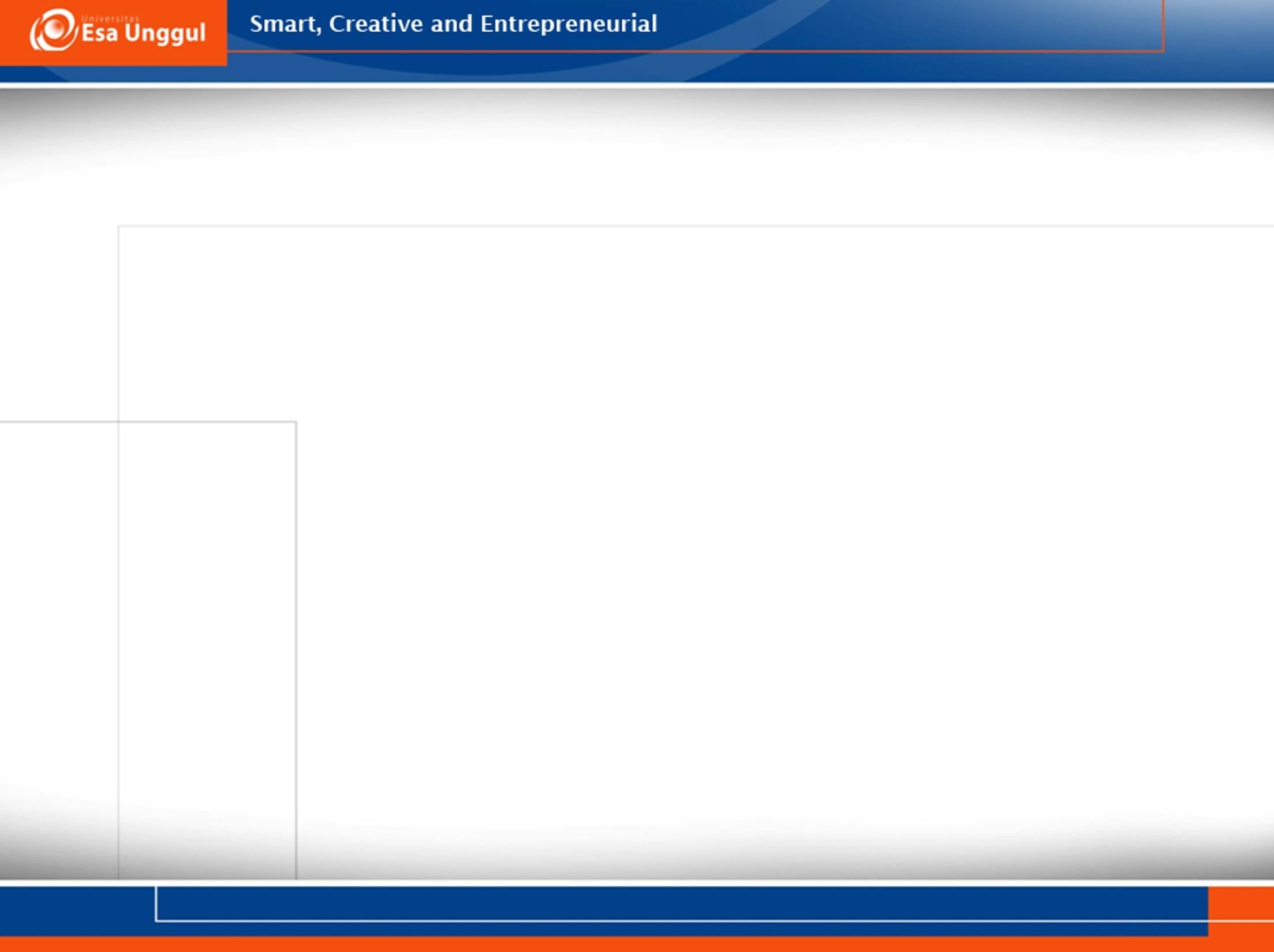 PERSYARATAN RUANG KERJA
3/30/2020
19